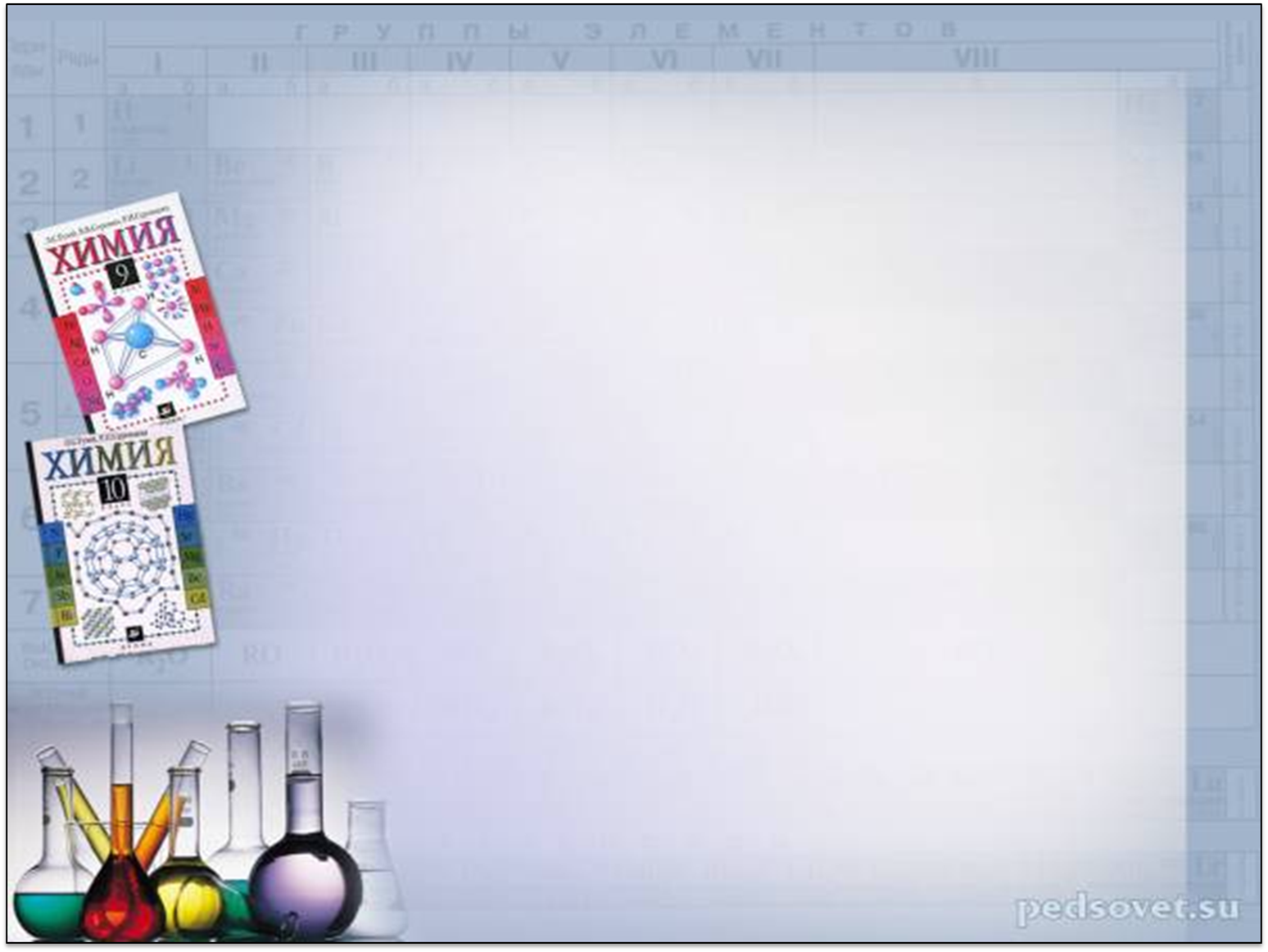 Урок  
           хімії
10-А клас
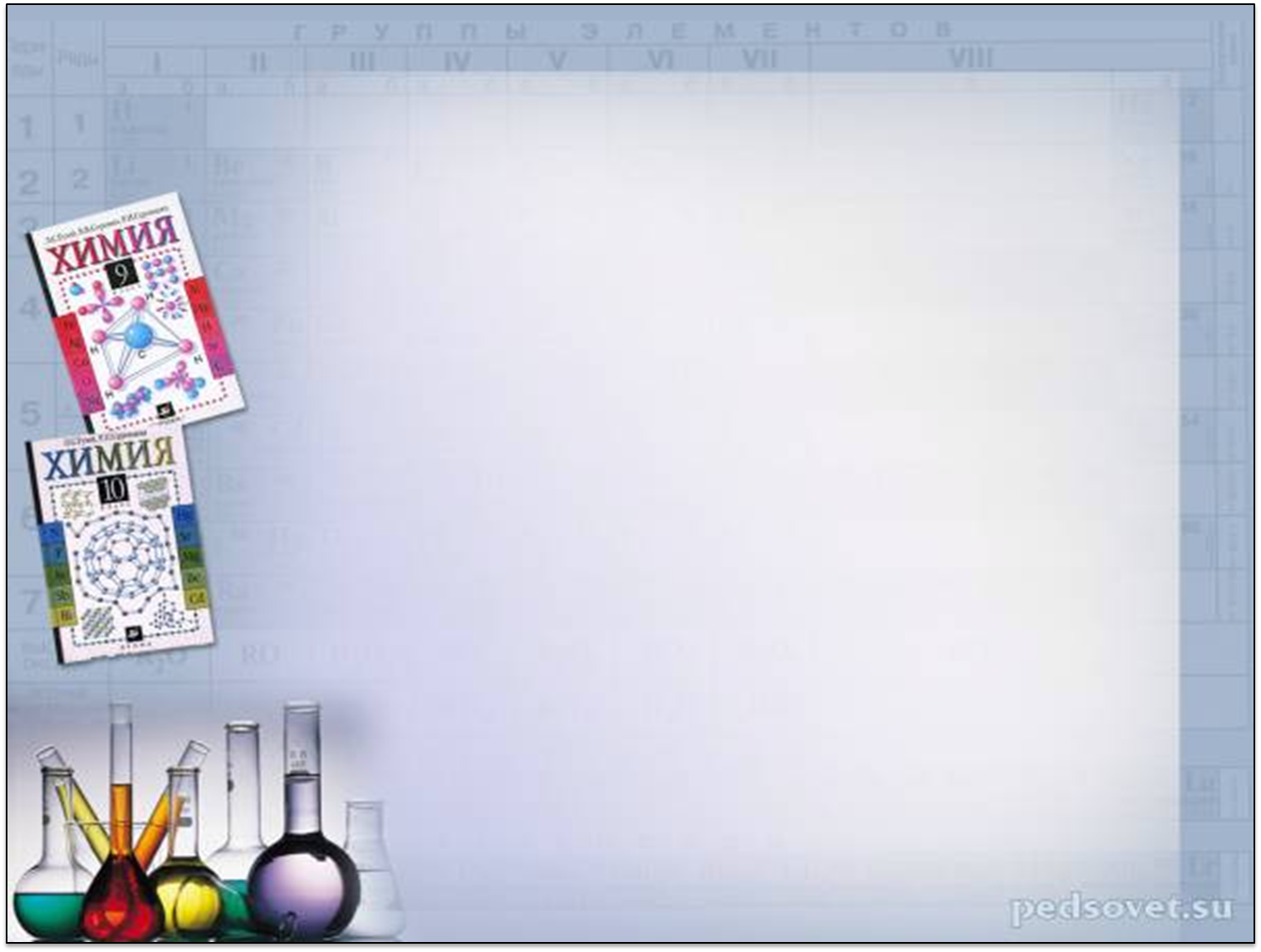 Девіз уроку:
Мало накопичувати знання, потрібно  застосовувати їх у житті.
М. Кулагін
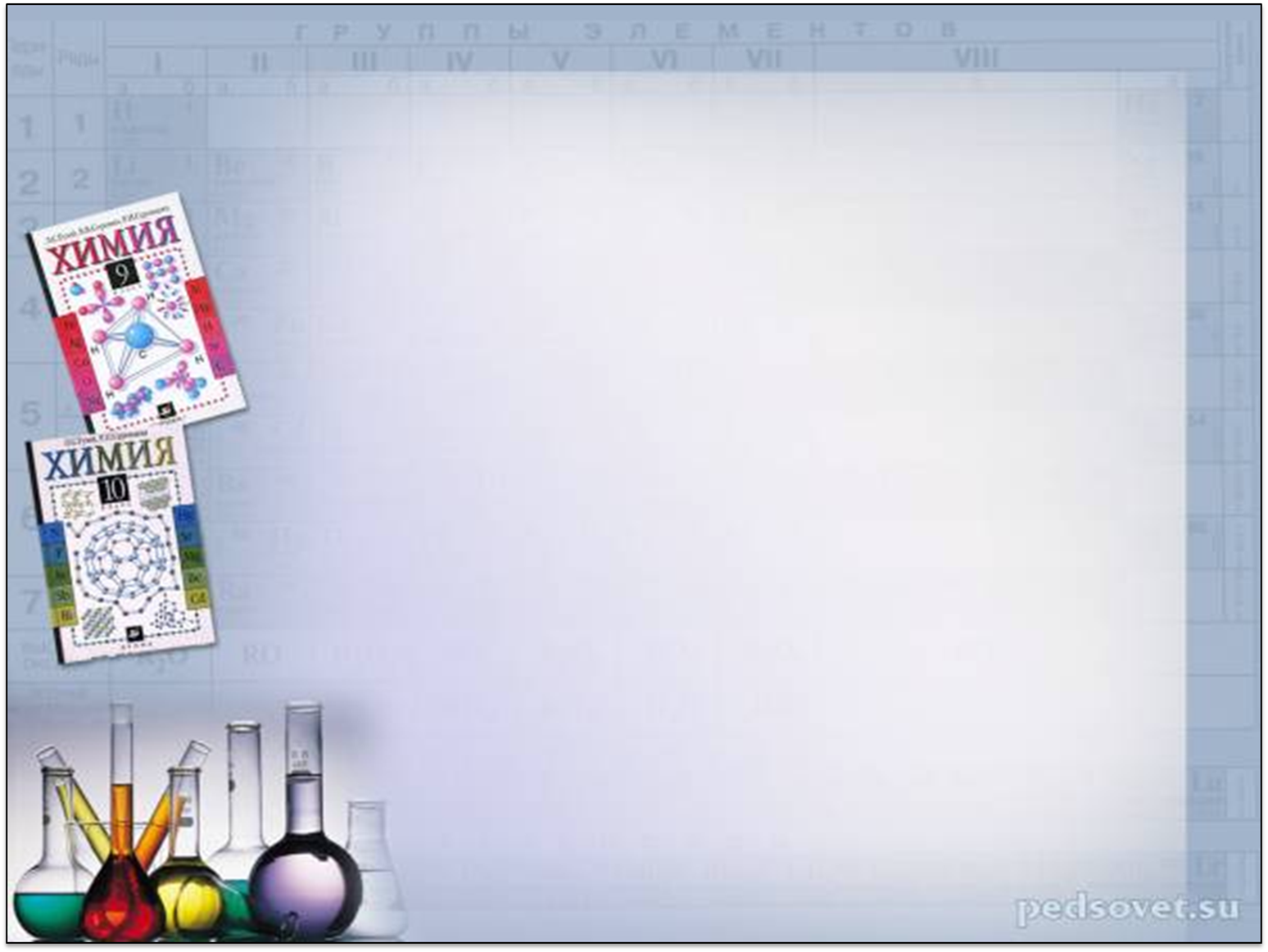 План уроку.
Відповідати на питання.
Повторювати правила безпеки.
3. Виконувати  практичну роботу.
4. Робити висновки.
Питання
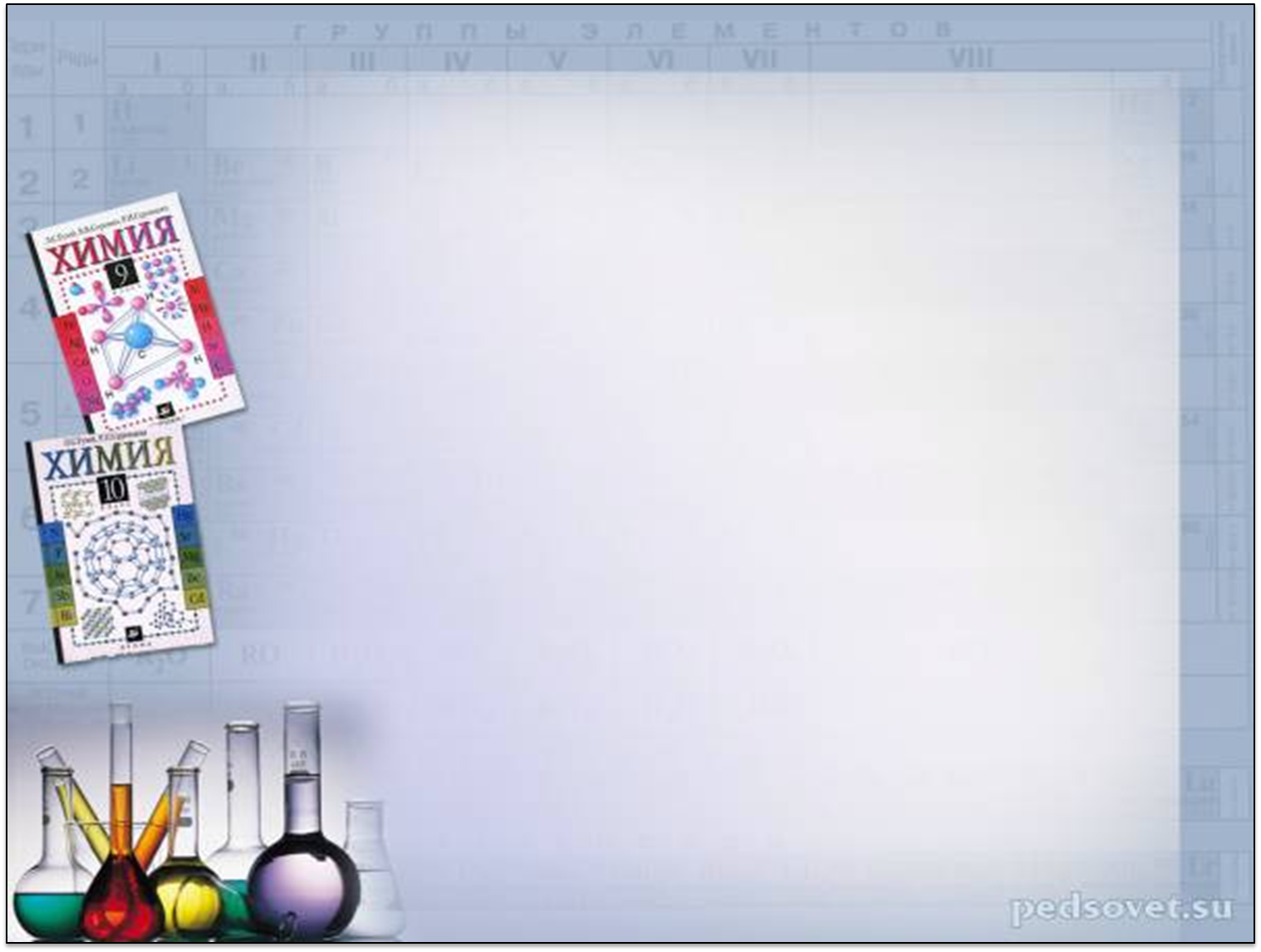 Практична робота №1.
Приготування розчину солі із заданою масовою часткою розчиненої речовини
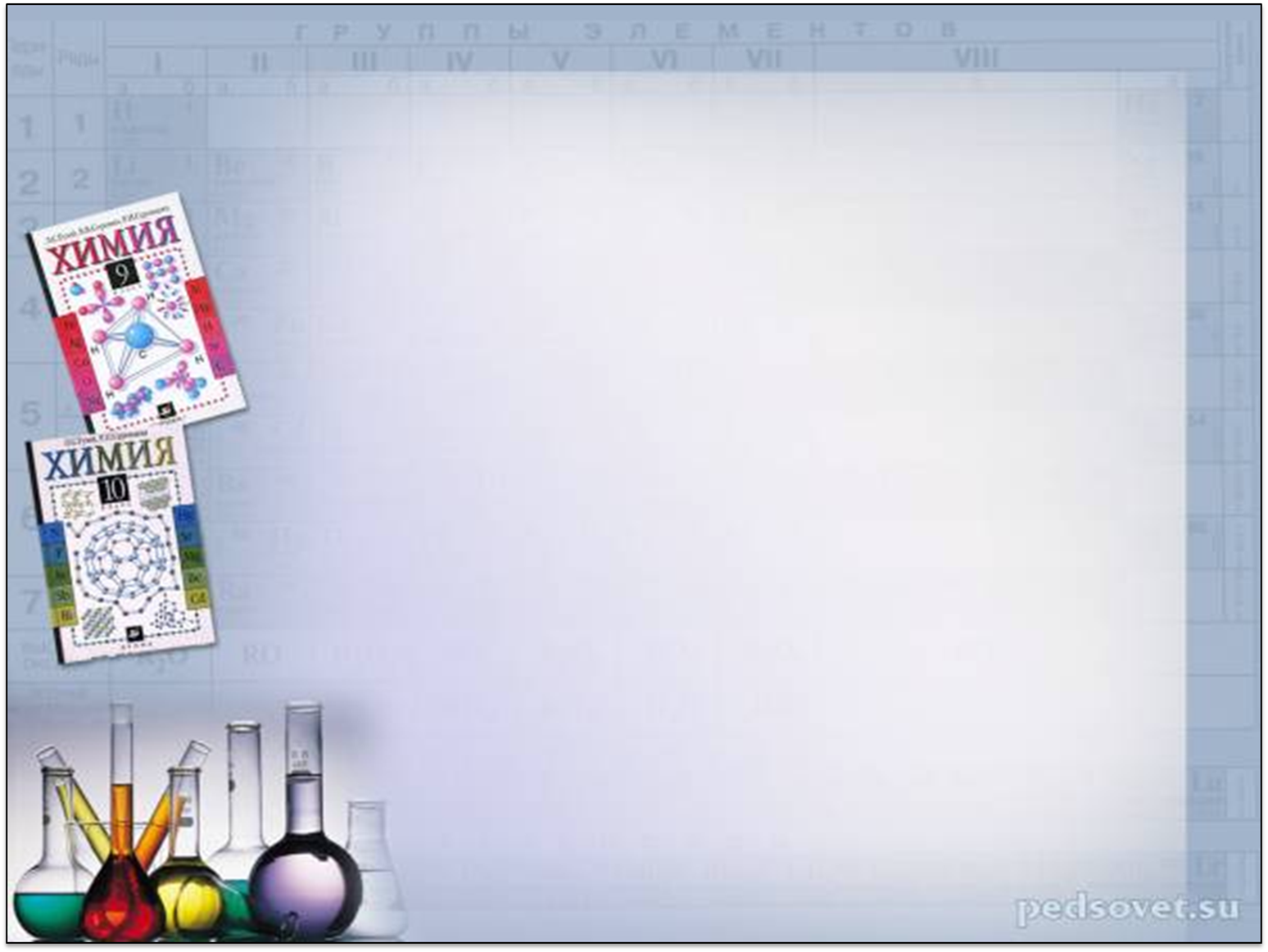 Для роботи потрібно:
ваги
хімічна склянка
 колба
мірний циліндр
паличка для розмішування
сіль
вода
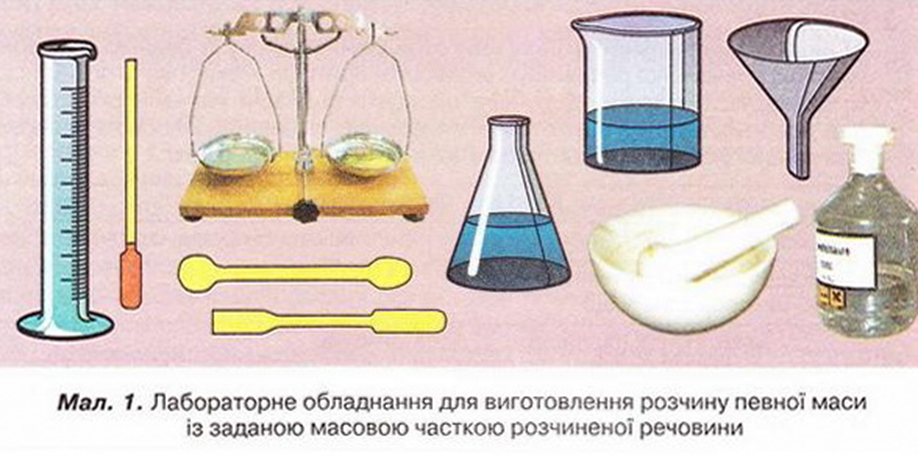 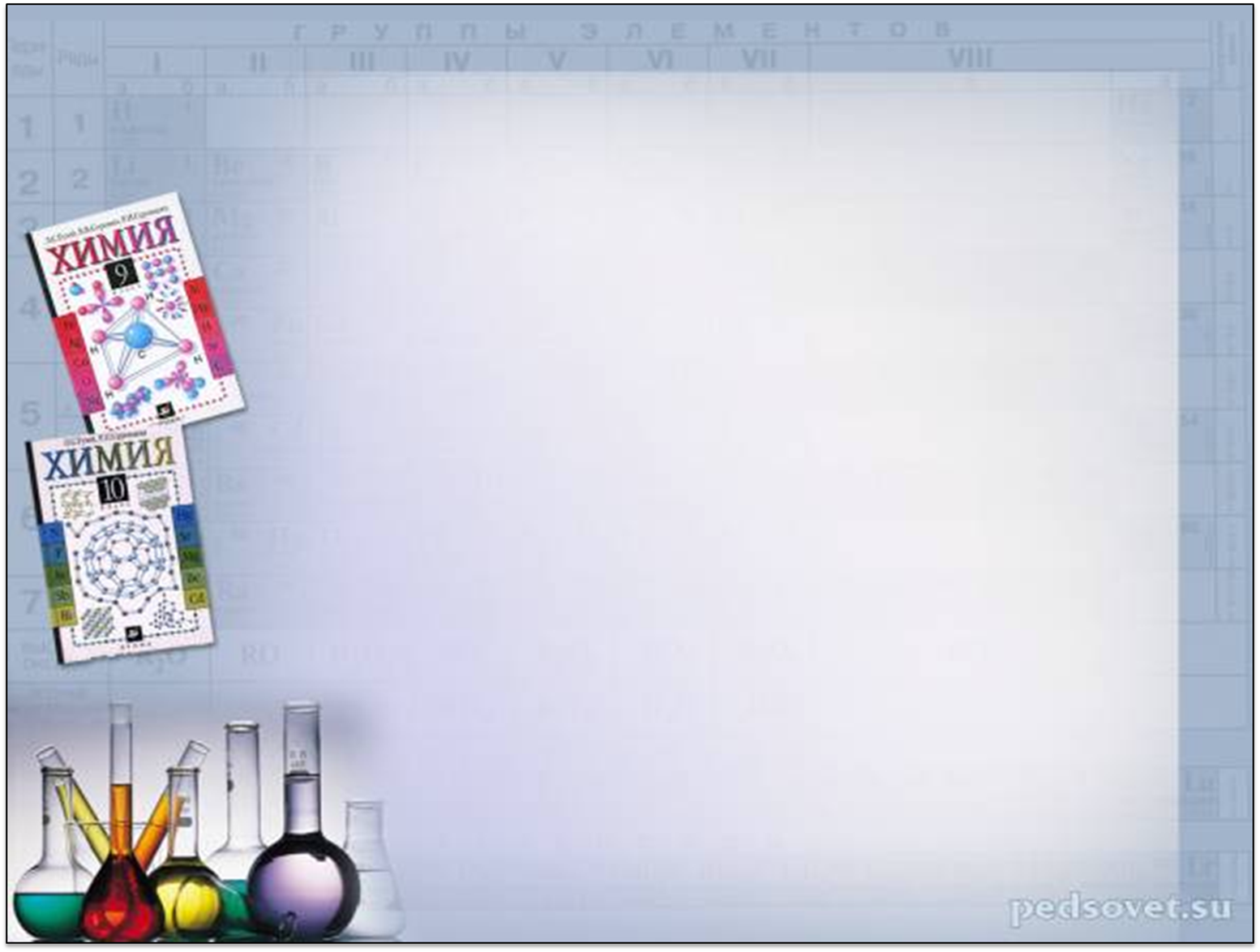 Інструктаж     із     безпеки     життєдіяльності
Пам’ятайте!
 
1. Будьте обережні при роботі зі скляним посудом.
 
2. Обережно перемішуйте розчин.
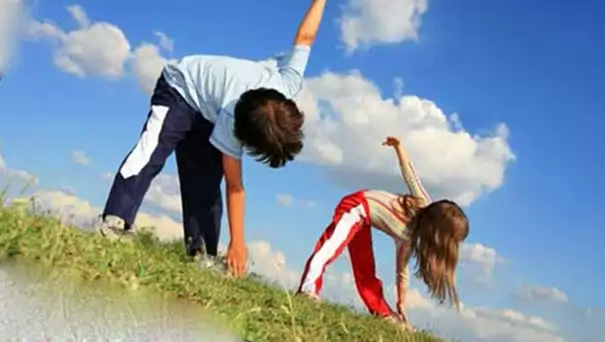 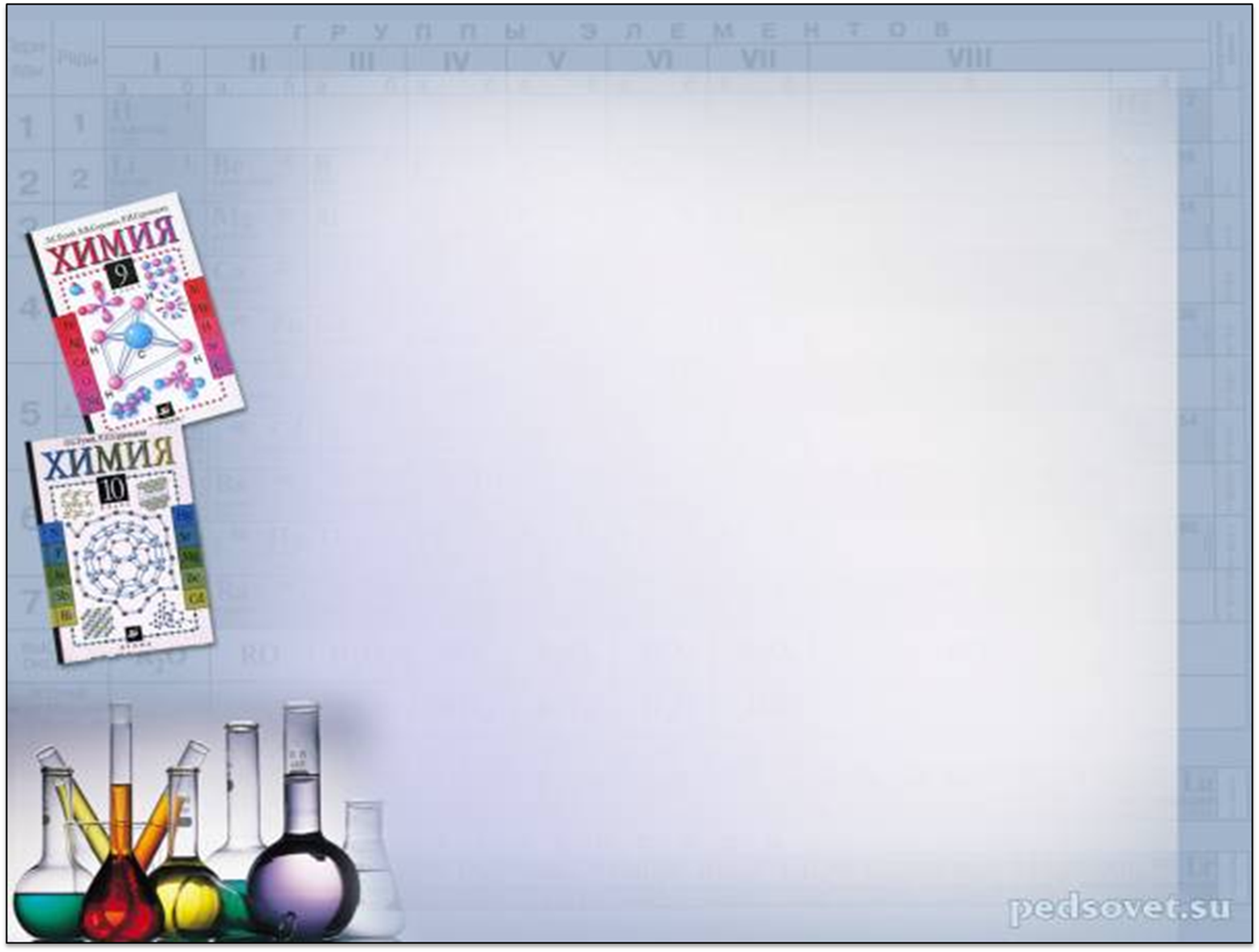 Послідовність виготовлення розчину
1. Обчислити масу солі та  води, необхідні для виготовлення розчину.
 2.Відважити сіль.
 3. Відміряти воду для розчинення солі.
4. Вилити воду у колбу ,  обережно перемішати .
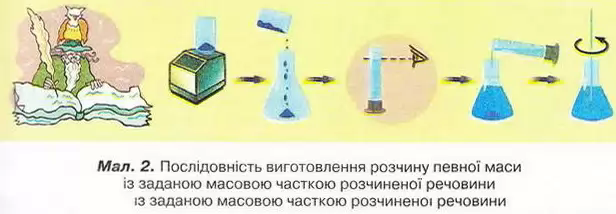 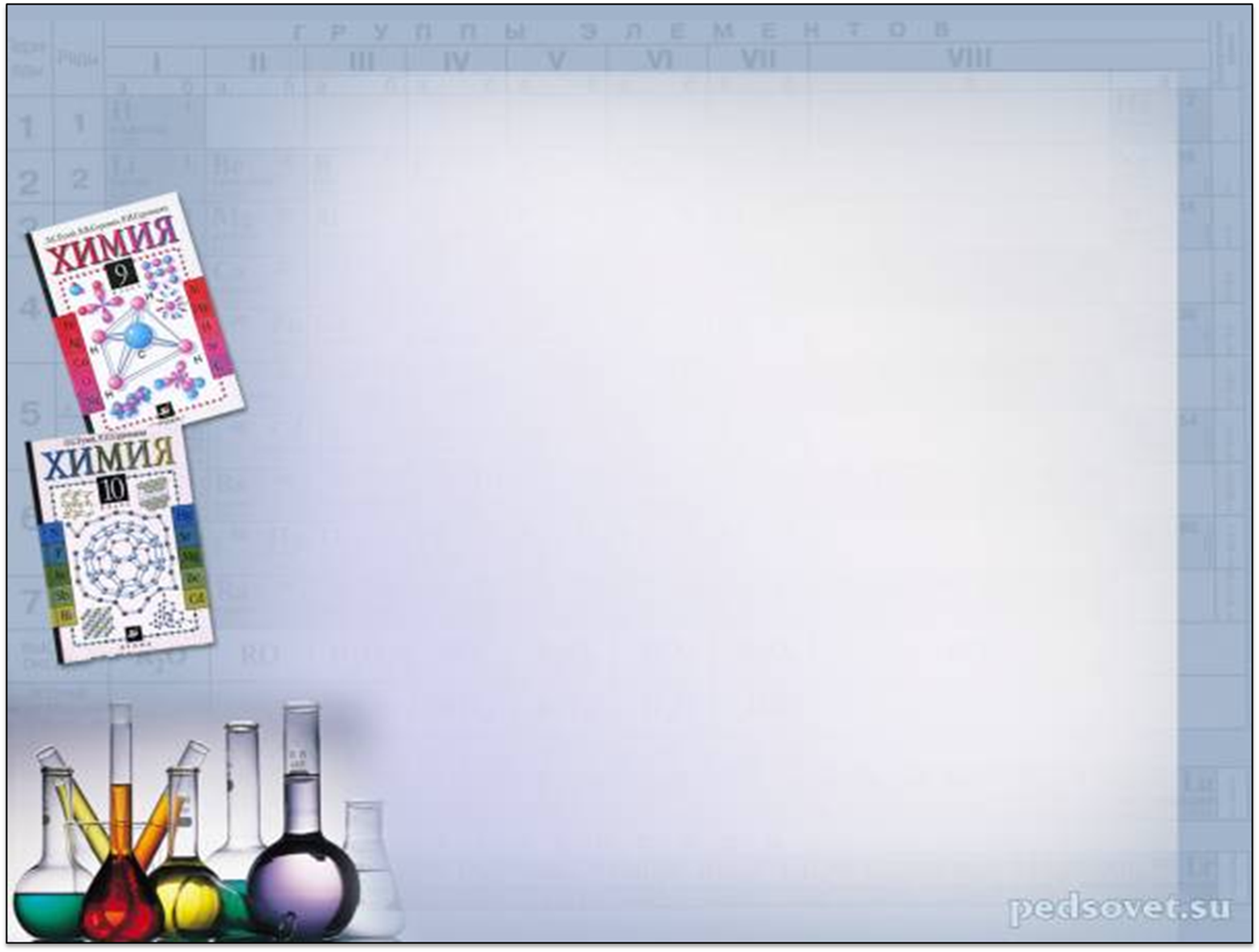 Задача
Обчислити масу солі і води в розчині масою 200 грам 
і w = 15%
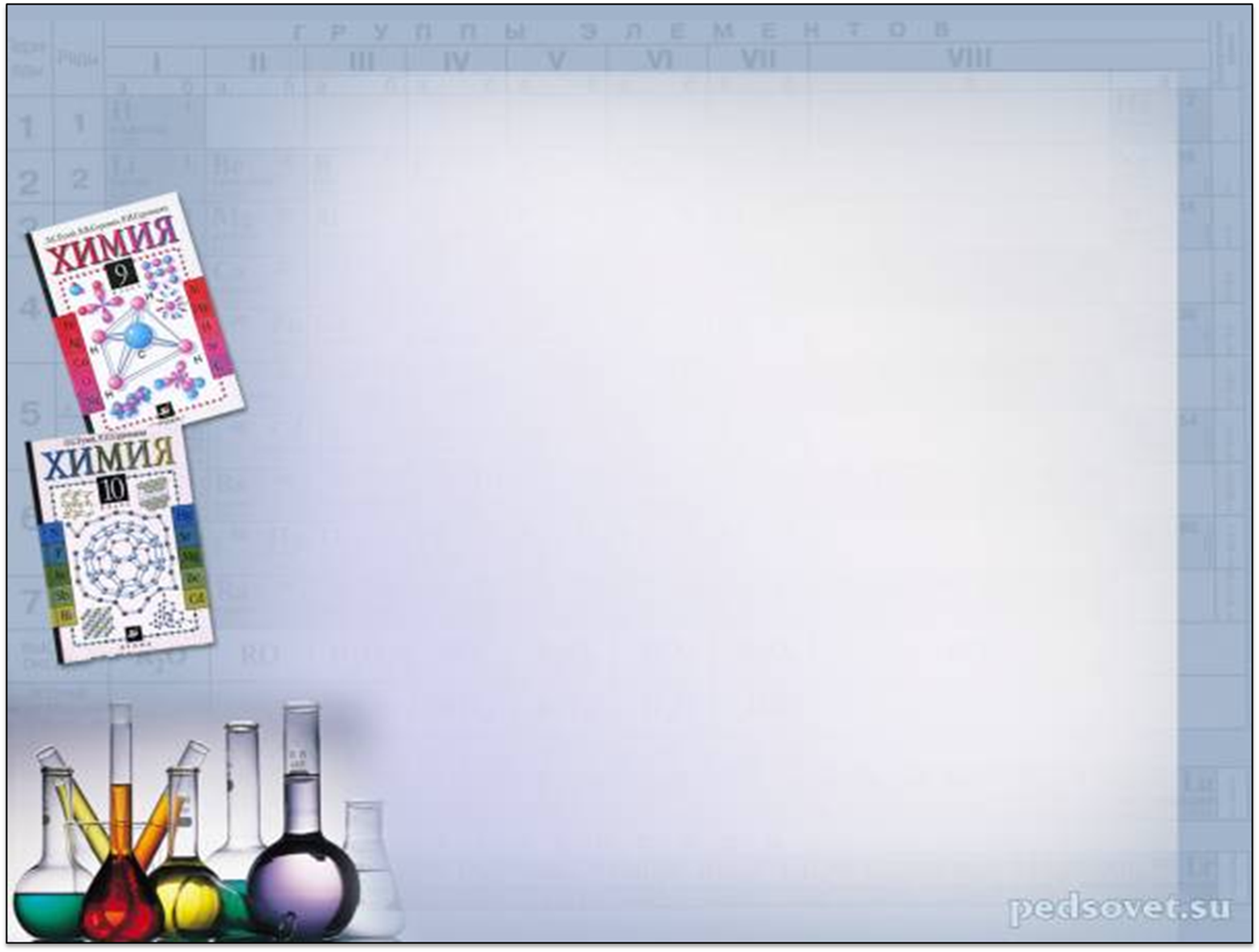 Послідовність виготовлення розчину.
  Я _______ масу солі і води.
Я __________ сіль.
Я _______ воду.
Я ___________ воду  і _________
 Я приготував розчин.
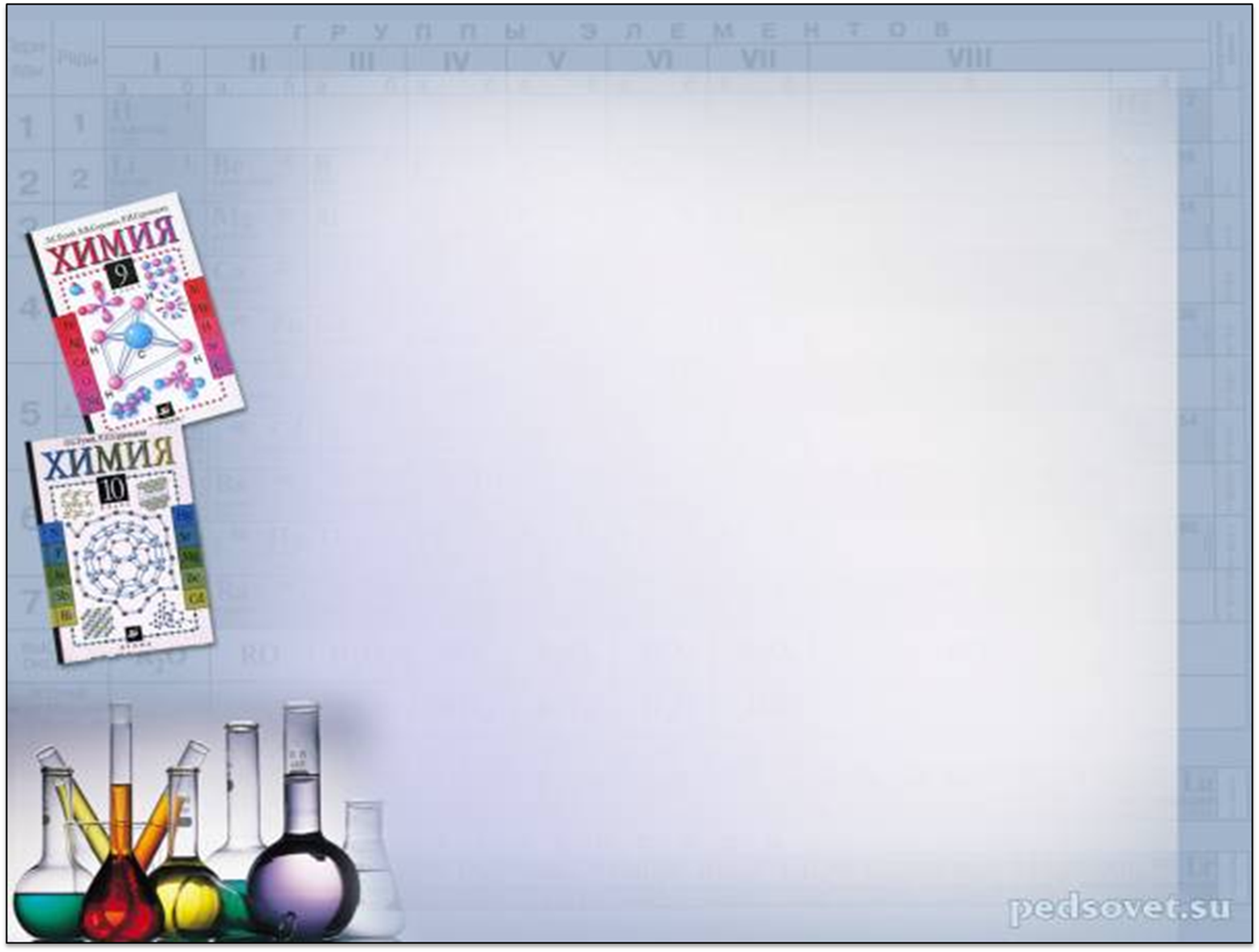 «Незакінчені  речення»
Для приготування:
-  маски для обличчя,
        - розчину з піску, цементу і води,
розчину фурациліну,
органічного добрива,
розчину, яким обробляють поверхні, 
рецептів.
Я можу використати    знання  у галузі:
медицини,
сільського господарства,
у побуті,
для консервування,
будівництва,
косметики
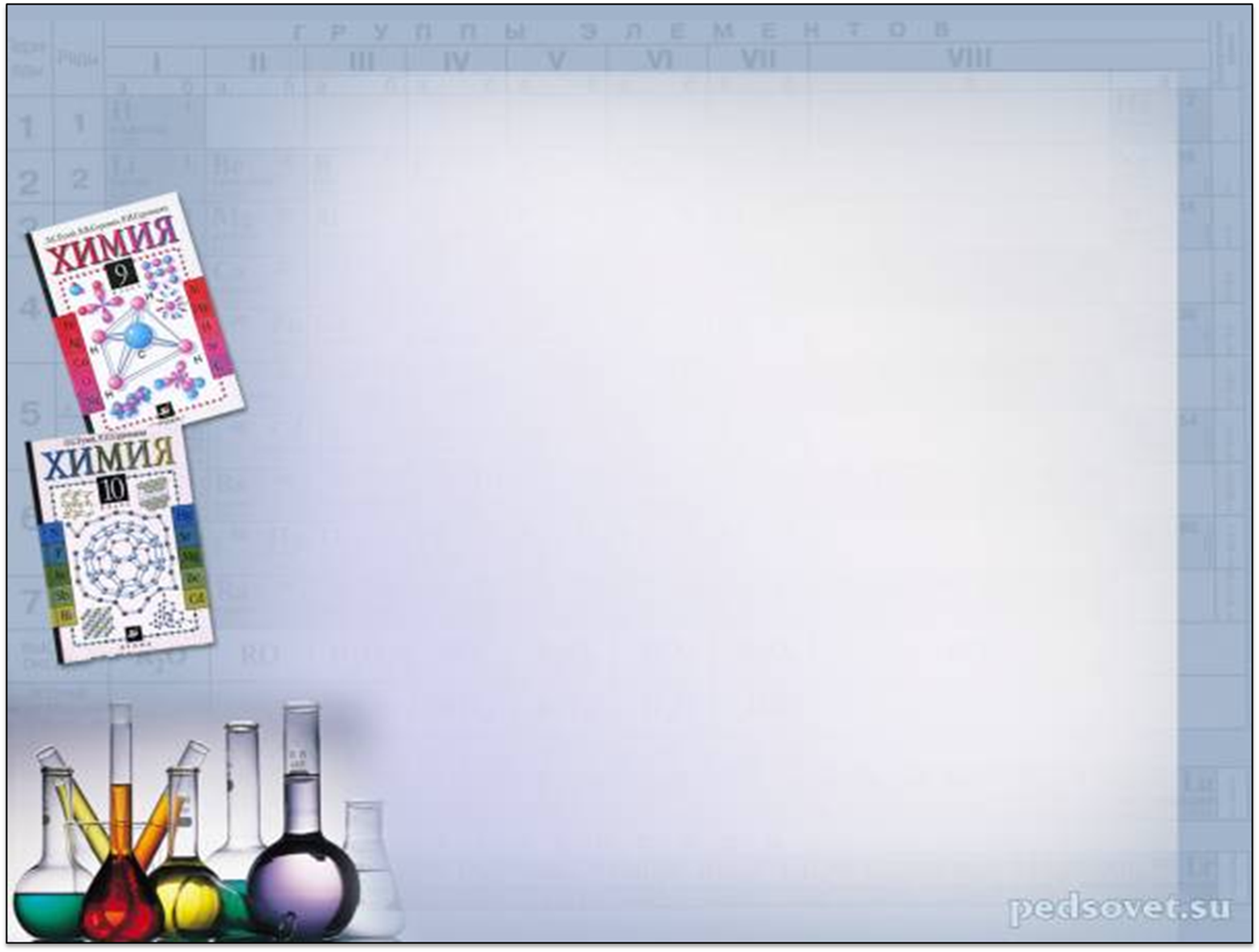 Домашнє завдання.
1. Написати висновок.
2. Фрази №1-8.
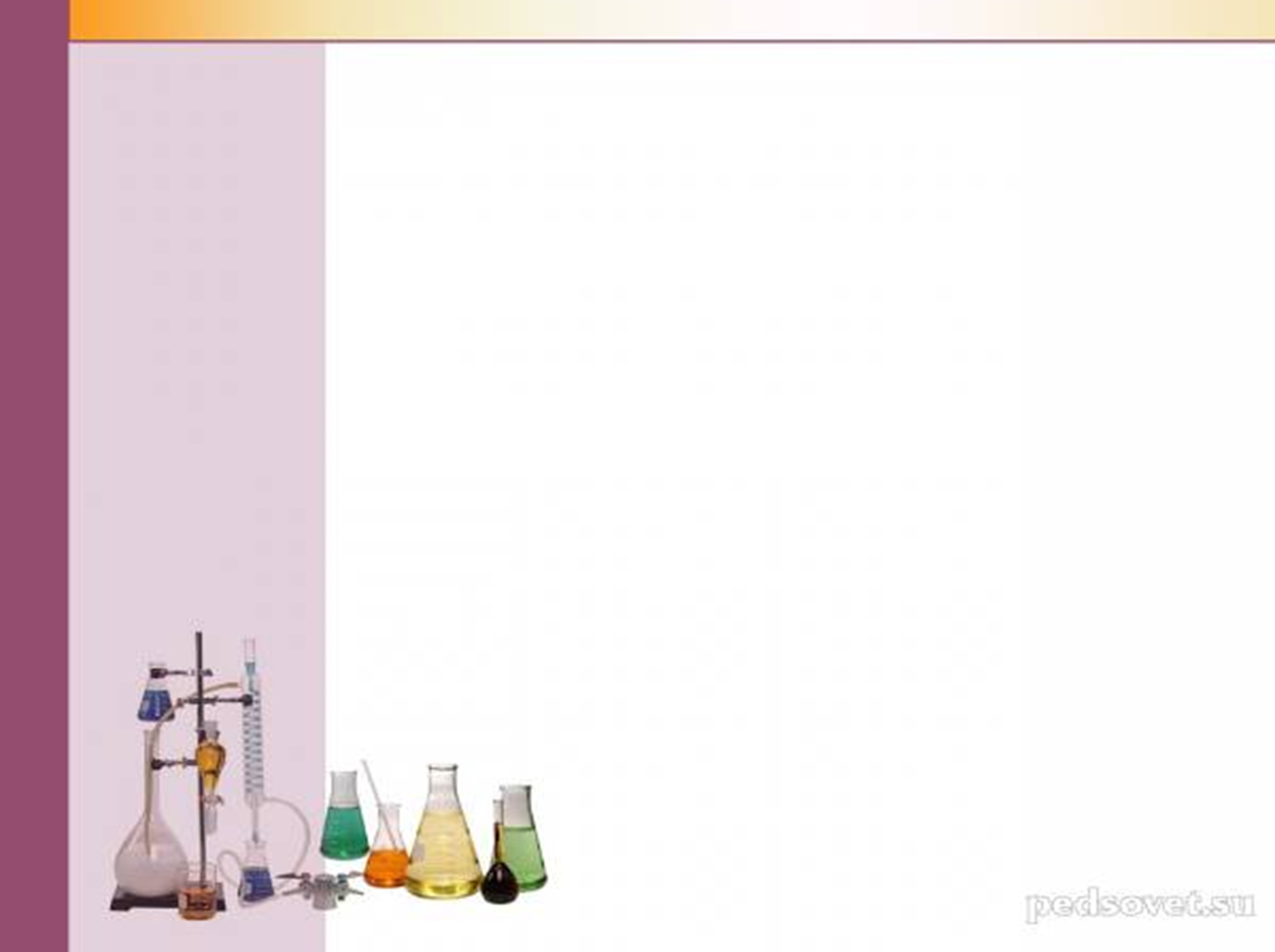 Дякую за урок!


Молодці!